الأذن
لنتذكر معاً ما تعلمناه سابقاً
عدد الحواس الخمسة
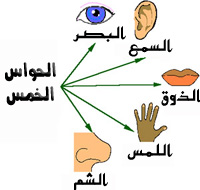 أين تقعُ الأذنانِ
تقعُ الأذنانِ على جانبي الرأسِ والجزءُ الذي نراهُ هو الصيوانُ وباقي الأذن داخلَ عظامِ الرأسِ
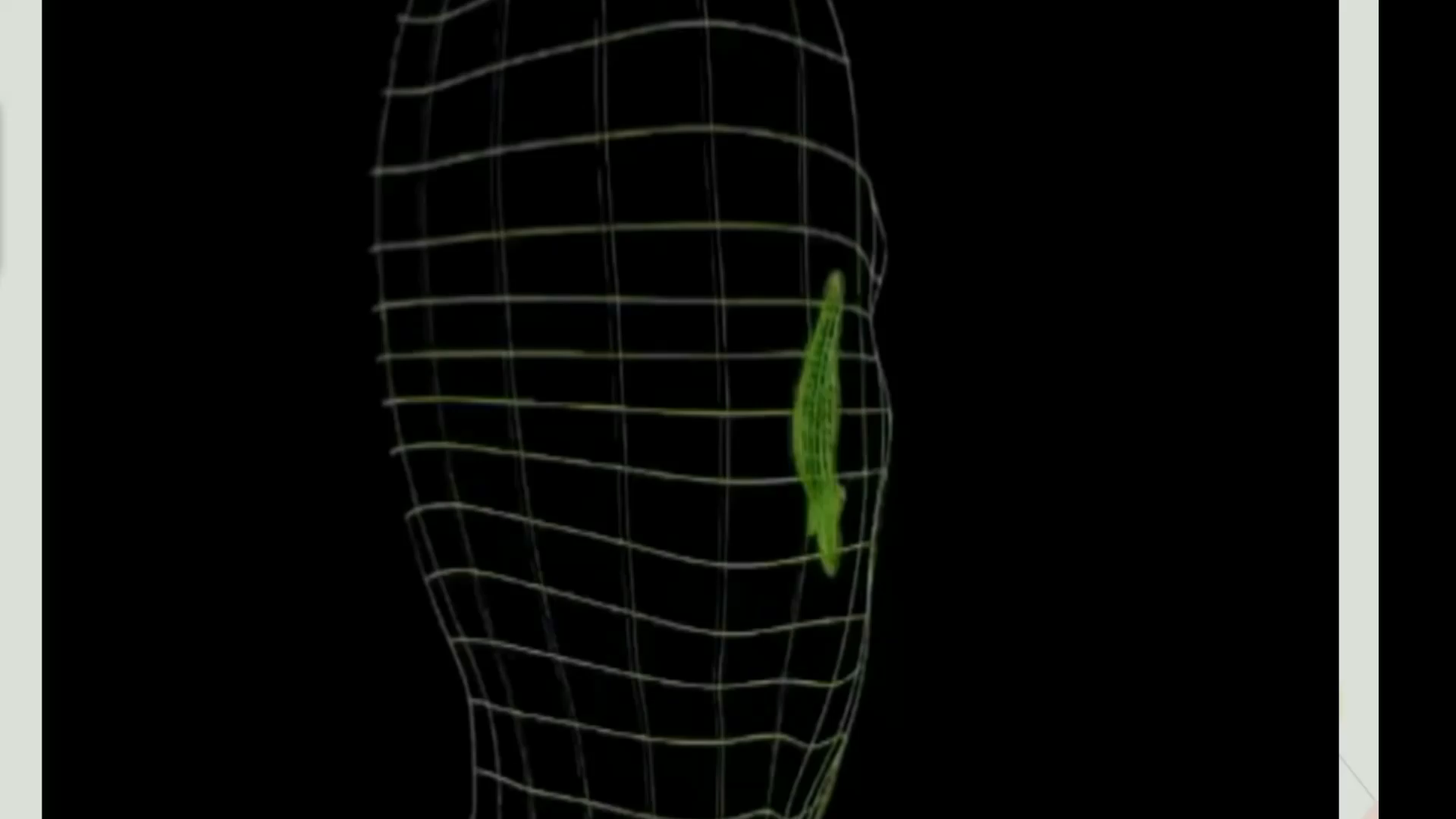 مما تتألف الأذن
[Speaker Notes: تتكونُ من الصيوانِ ومجرى السمعِ الخارجي وغشاءِ الطبلِ .
 الصيوانُ هو الجزءُ الخارجيُّ من الأُذنِ  وهو مادةٌ غضروفيةٌ مرنةٌ ويمتدُ إلى داخلِ قناةِ الاذنِ الخارجيةِ بشكل أُنبوبيٍّ .
 فإن الدورَ الوظيفي َّ للصيوان  هو  تحديدُ اتجاهِ الصوتِ وتجميع ُ الاهتزازاتِ الصوتيةِ وتوجيهُها الى داخلِ الأُذنِ عبرَ مجرى السمعِ الخارجي ِّ ومن ثم إلى غشاءِ الطبلِ]
مما تتألف الأذن
[Speaker Notes: الأذُنِ]
مما تتألف الأذن
تتألف الأذُنُ الداخليةُ من 
  1-القوقعة ( الحلزون )   2-القنوات الهلالية    3-الدهليز
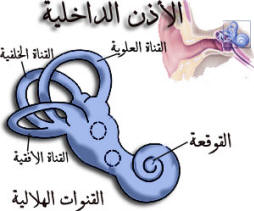 بماذا تتميز الأذُنُ الداخليةُ
في داخلها سائل لـه دور مُهِمٌ في السمع 

يخرجُ العصب السمعي من الحلزونِ